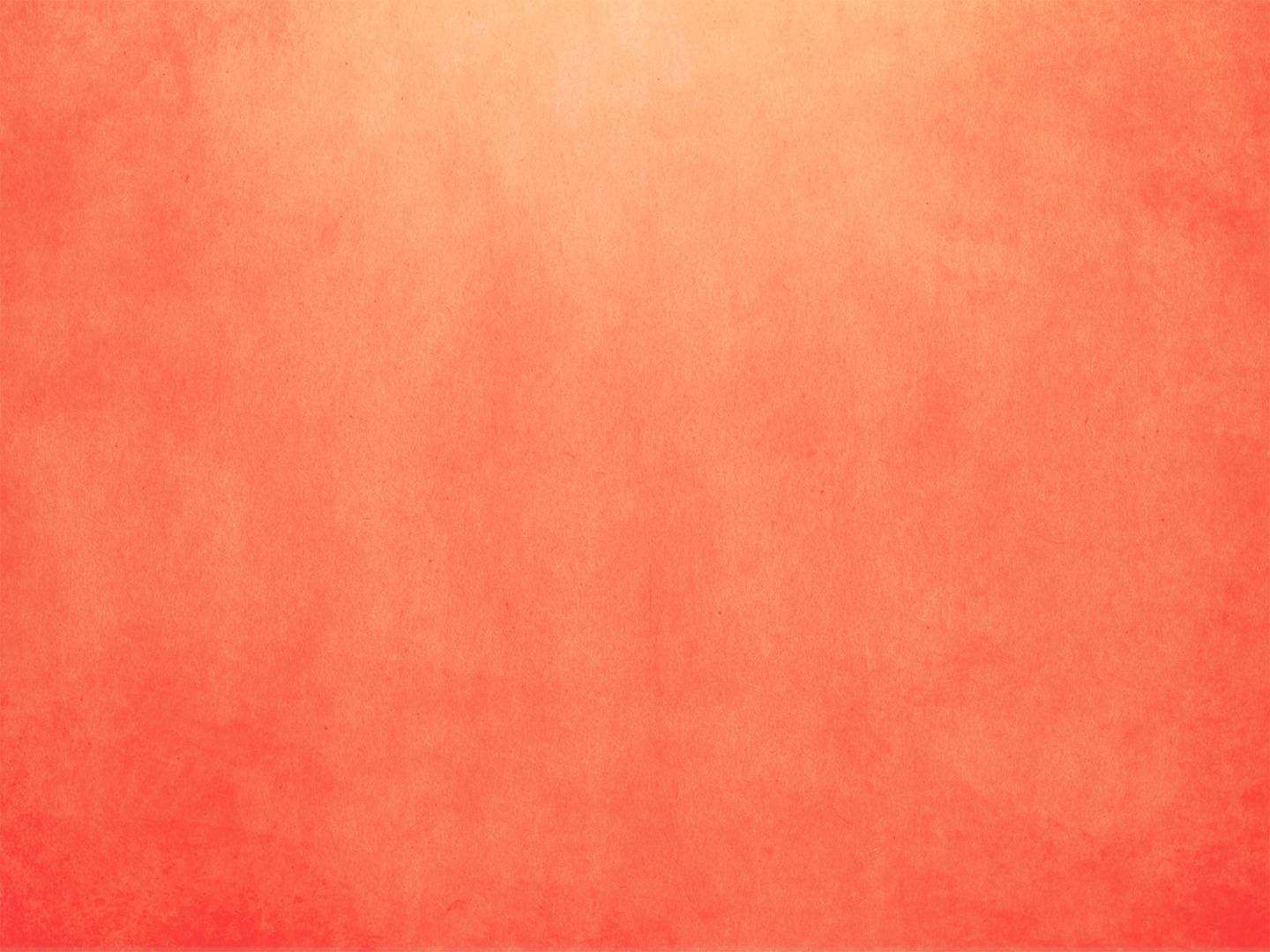 “We just need to restore the New Testament church”
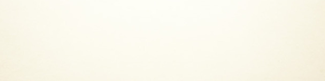 Which one?
Christ’s one church?
It doesn’t need restoring
(Ephesians 5:23, 25-27)
“...Christ is the head of the church, His body, of which He is the Savior.” 
“...Christ loved the church and gave Himself up for her 26 to make her holy, cleansing her by the washing with water through the word, 27 and to present her to Himself as a radiant church, without stain or wrinkle or any other blemish, but holy and blameless.”
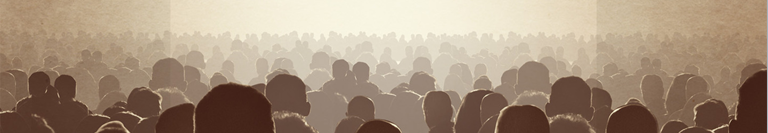 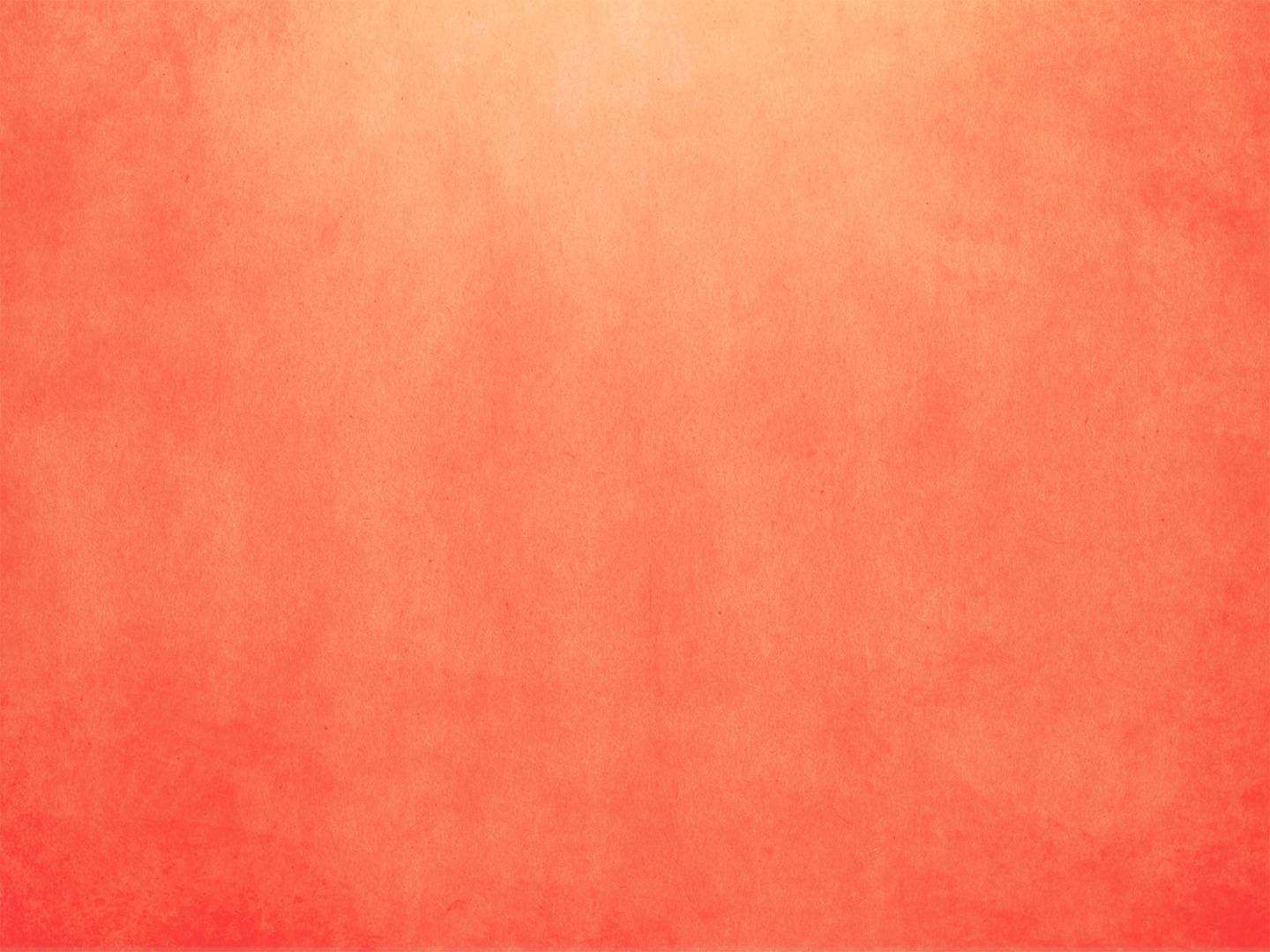 “We just need to restore the New Testament church”
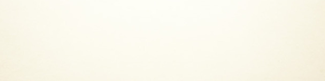 Which one?
Christ’s one church?
It doesn’t need restoring
(Ephesians 5:23, 25-27)
The Bible never uses the word ‘church’ in that way
A conglomeration of all of Christ’s local churches?
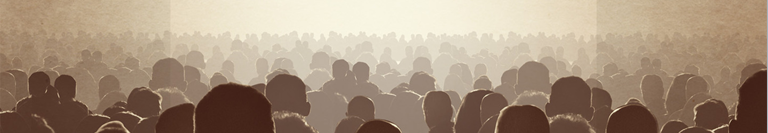 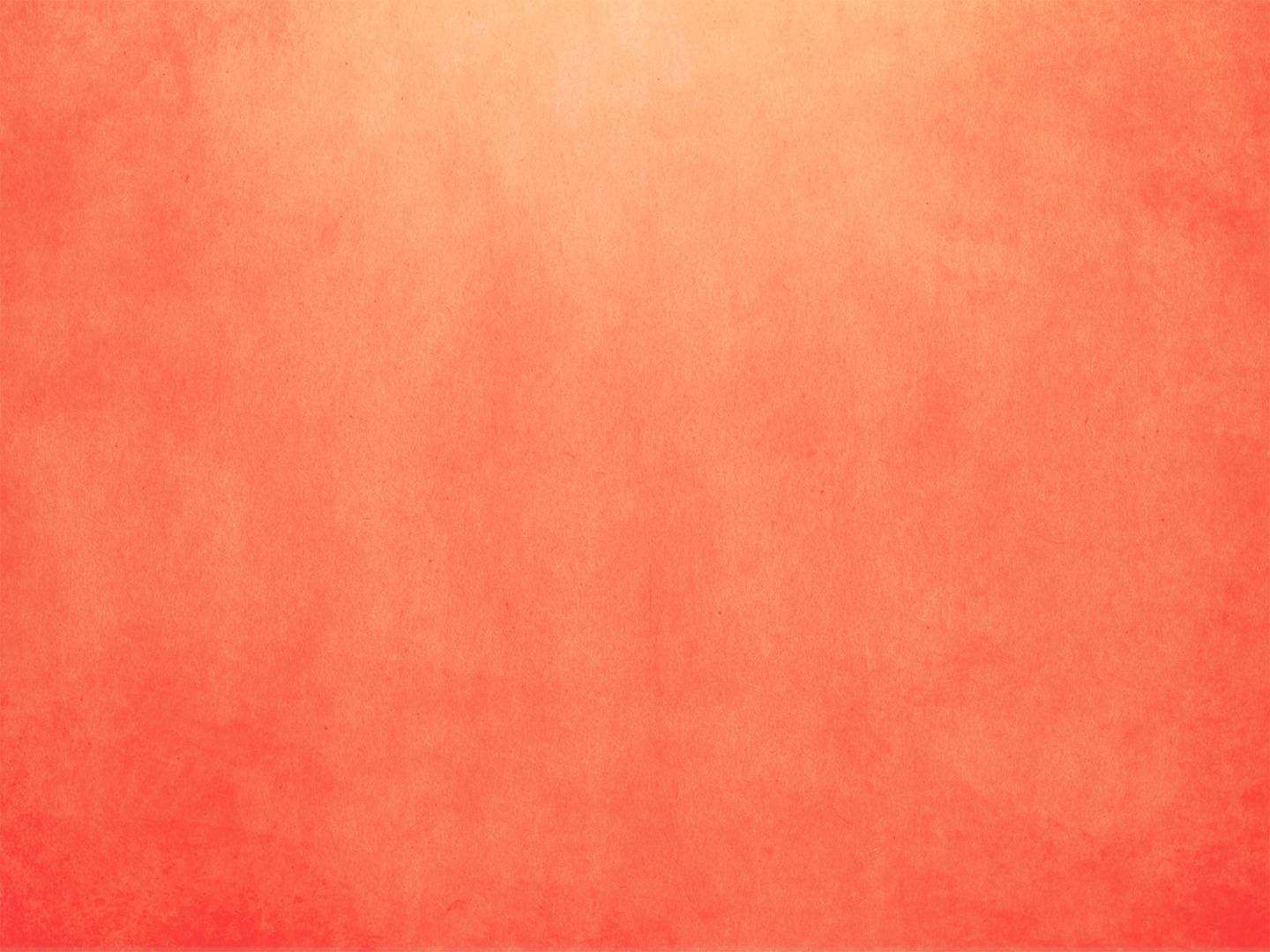 “Which NT congregation should we strive to be like?”
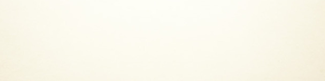 Which one?
Jerusalem?
May be too unique as a model
Ephesus?
“You have left your first love” 
(Revelation 2:4)
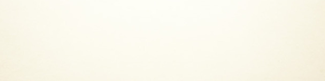 Let’s consider the church in Antioch of Syria
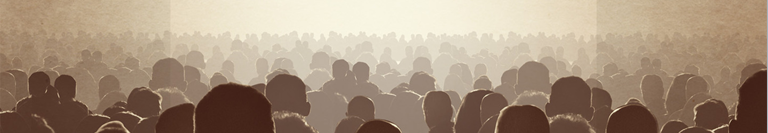 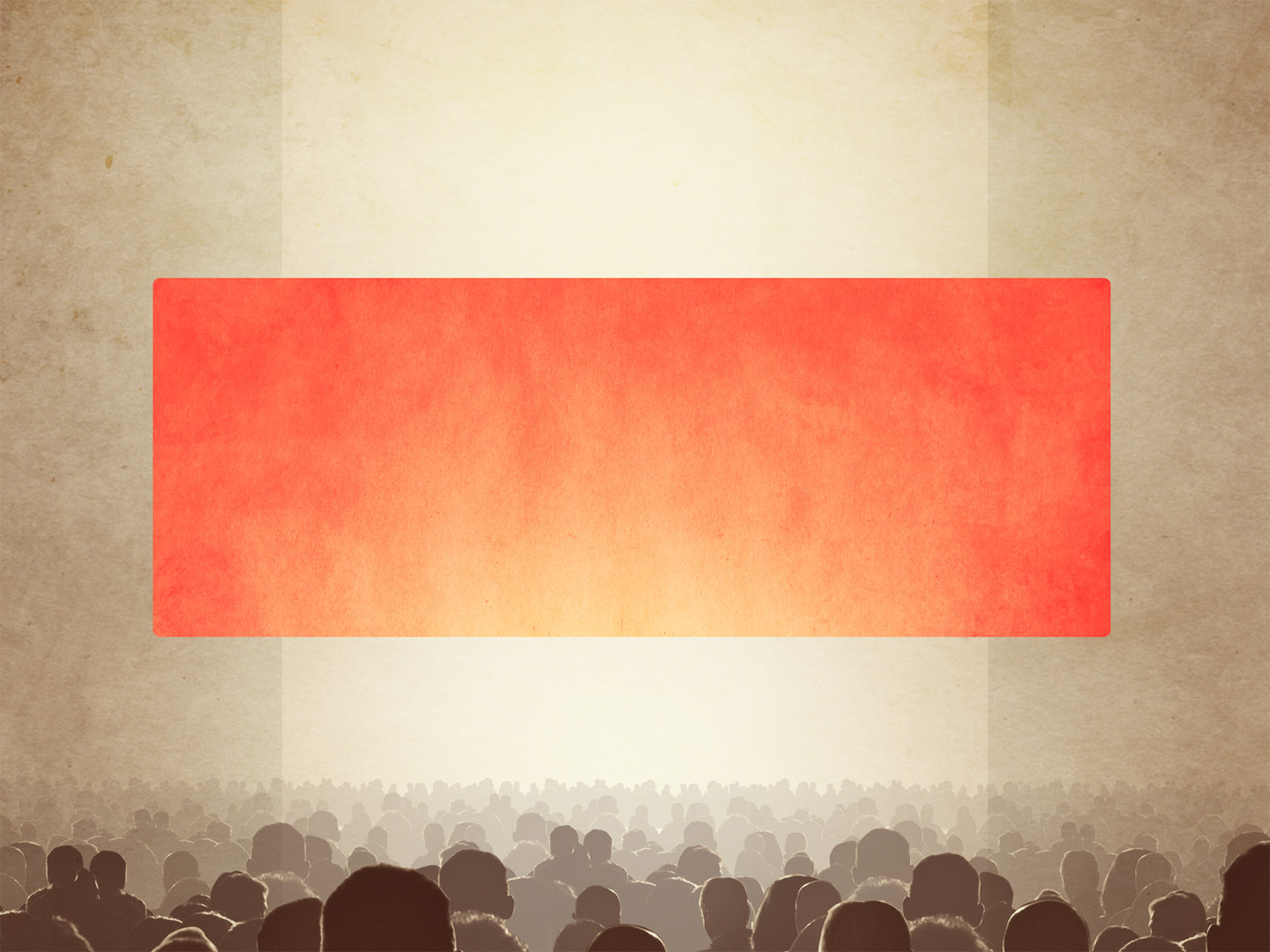 A Church Like
ANTIOCH
Acts 11-15
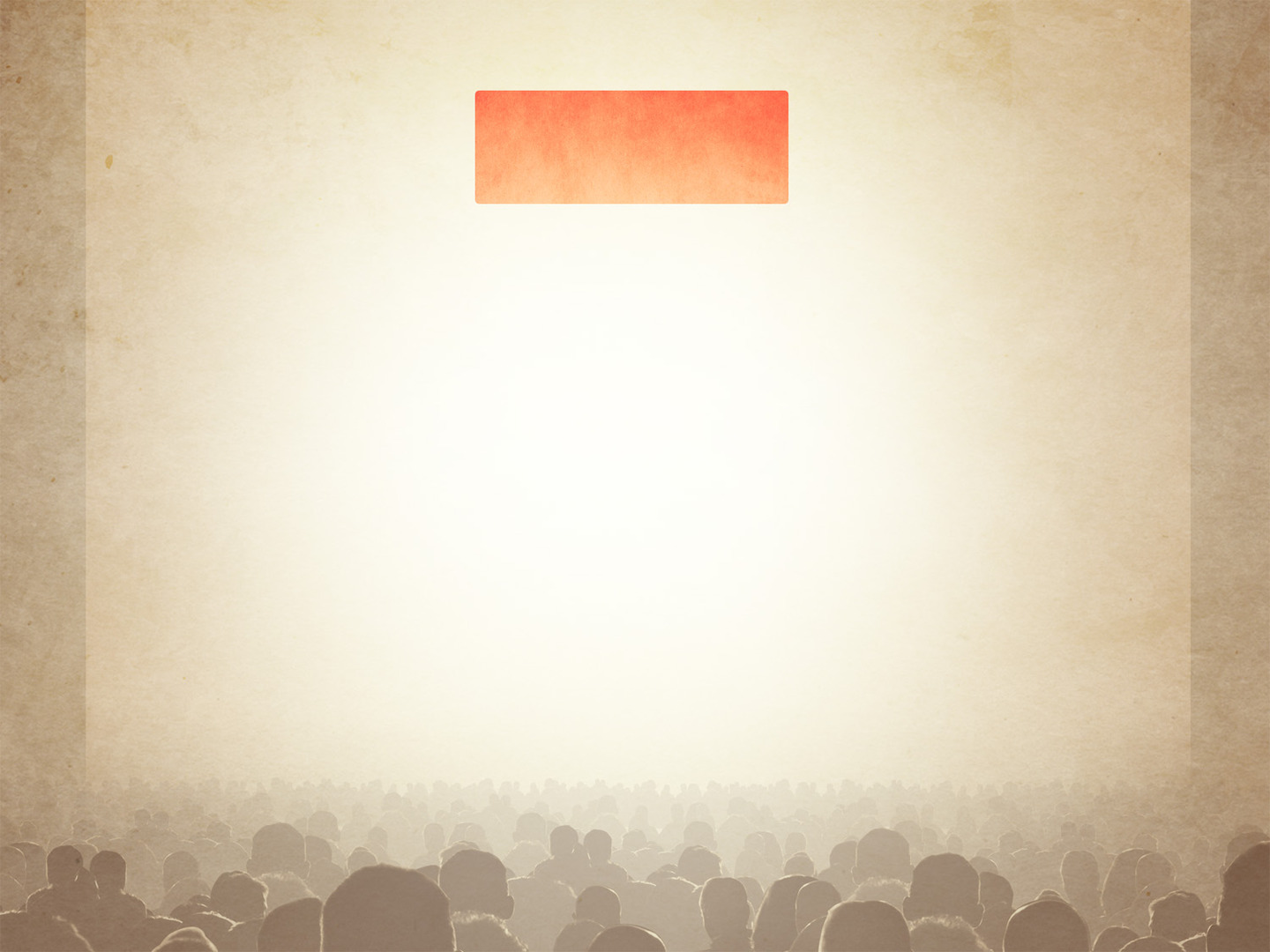 A Church Like
ANTIOCH
1.	A diverse membership  (Acts 11:19-21)
God blesses churches that reach out to all
Jesus is our ultimate model:
Garasenes	(Mark 5:1-20)
Tyre & Sidon 	(Mark 7:24-31)
Feeding the 4,000	(Mark 8:1-10)
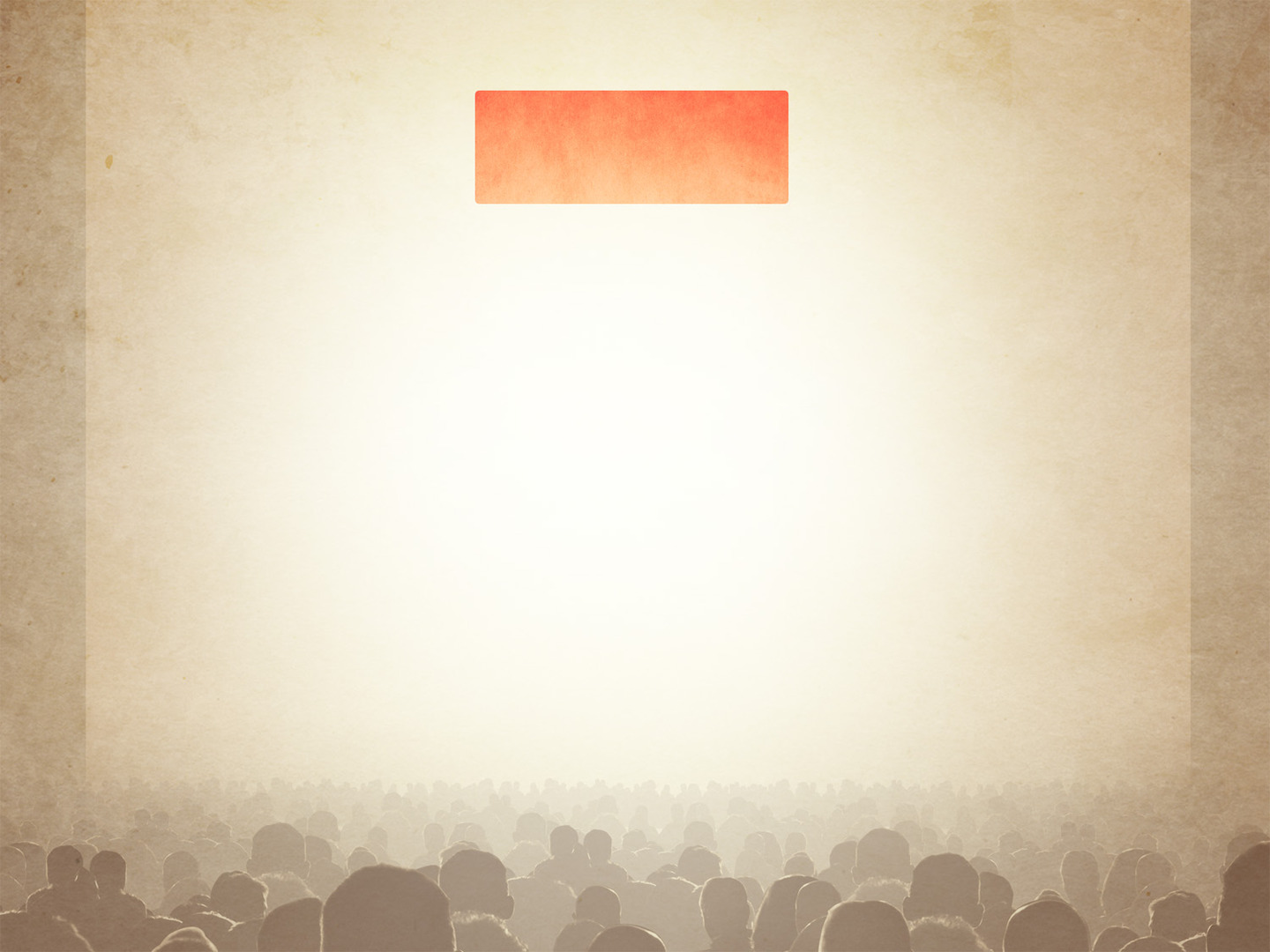 A Church Like
ANTIOCH
1.	A diverse membership  (Acts 11:19-21)
God blesses churches that reach out to all
Jesus is our ultimate model
Colossians 3:11  “...Christ is all in all”
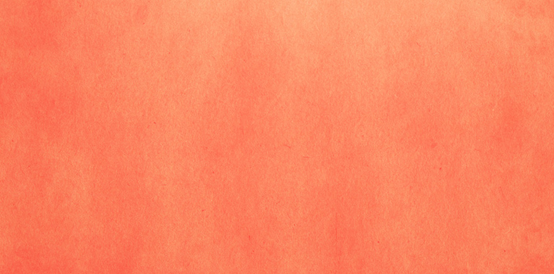 Jesus Christ & helping others have a relationship with Him is all that matters
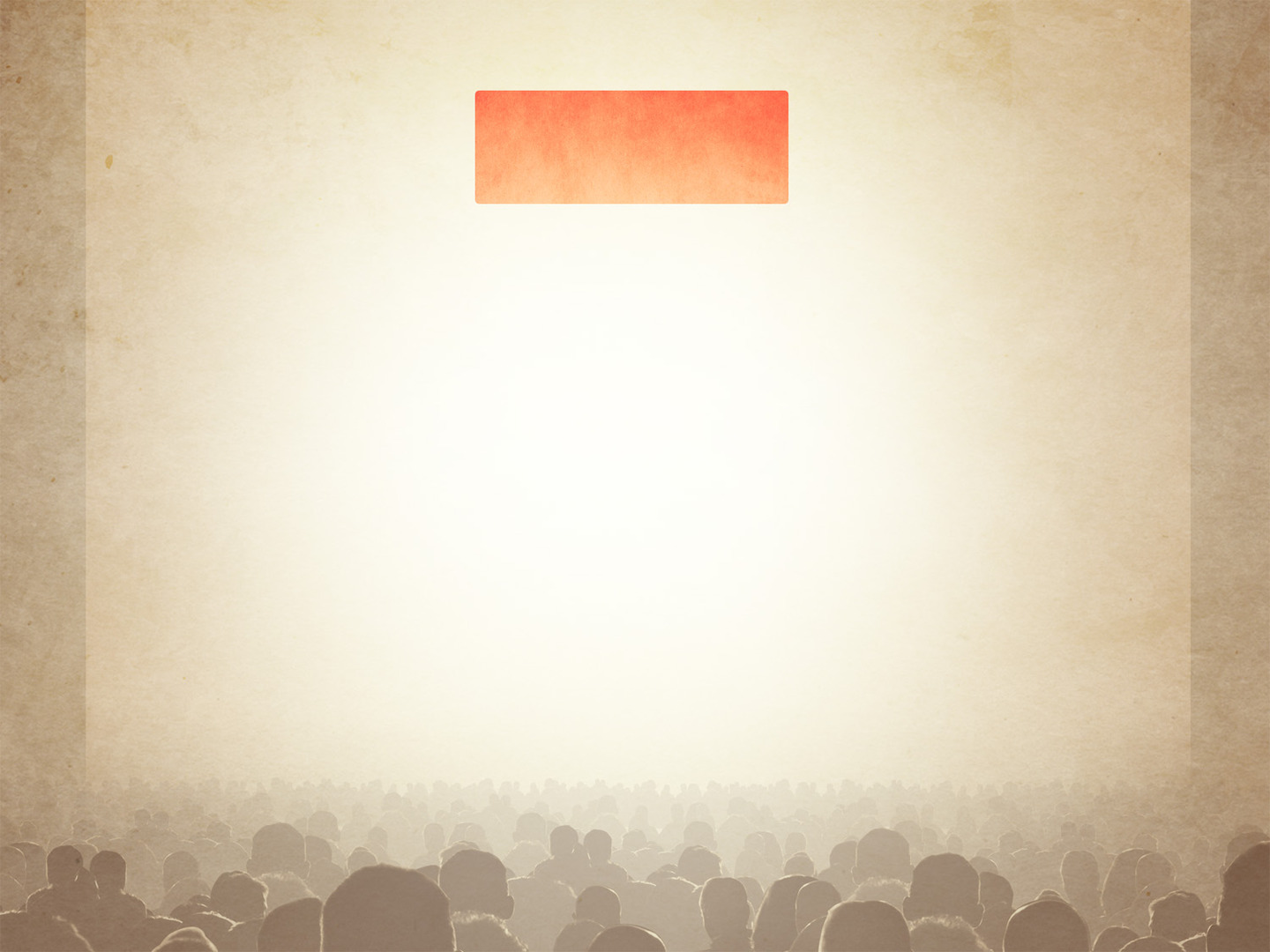 A Church Like
ANTIOCH
Emphasis on assembling  
 (Acts 11:21-26)
Not only their regular meetings mentioned
14:27	Met for an evangelistic report
15:30	For the reading of a special letter
It’s not a question of have to, but of love.
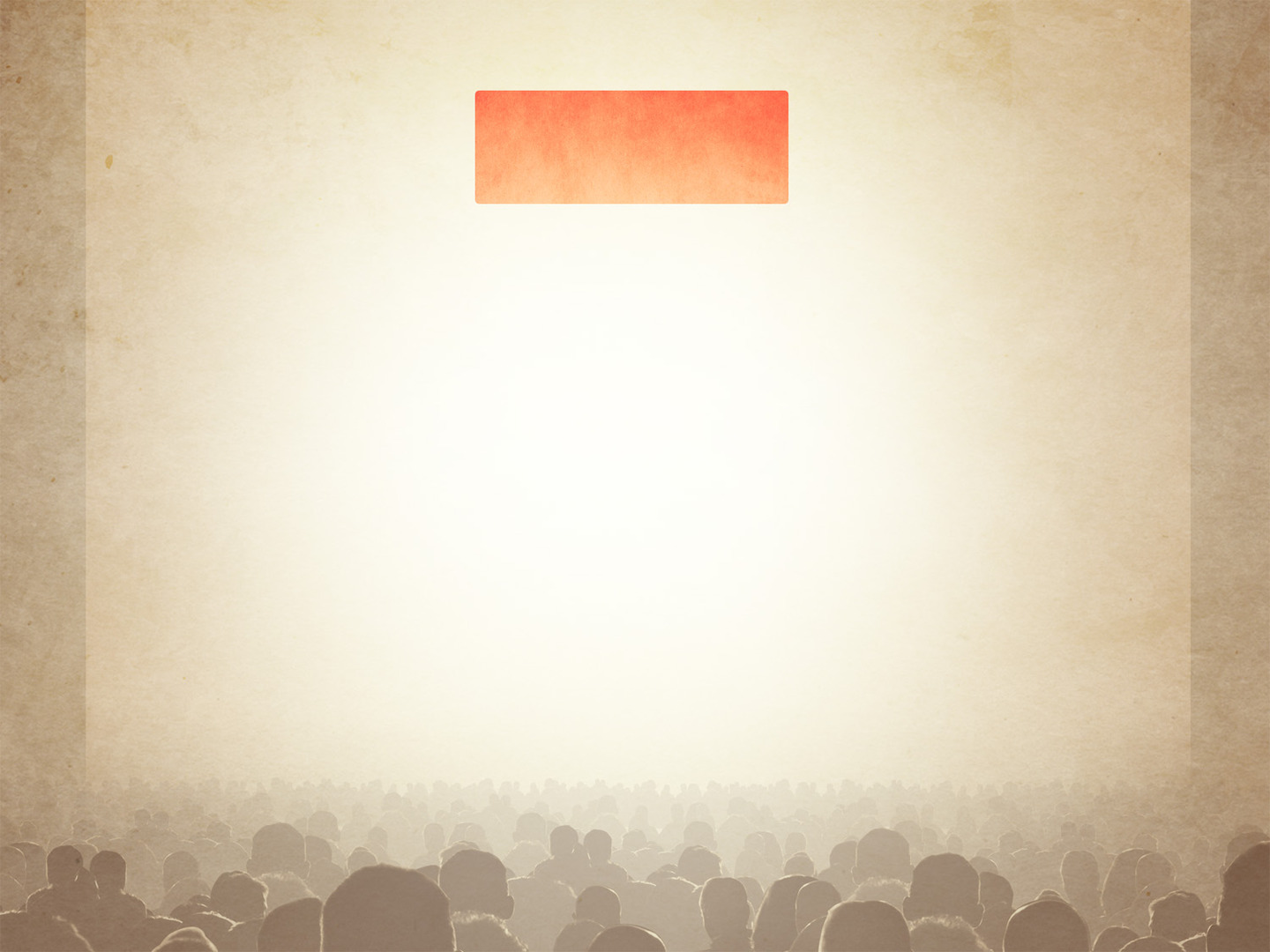 A Church Like
ANTIOCH
3.	Many teachers & preachers(Acts 13:1; 15:35)
Directly related to a church’s strength
Three things involved:
Training   (Ephesians 4:11b-12)
Encouragement  (Acts 11:23; 15:32)
Christians eager to grow & serve  (Titus 3:13-14)
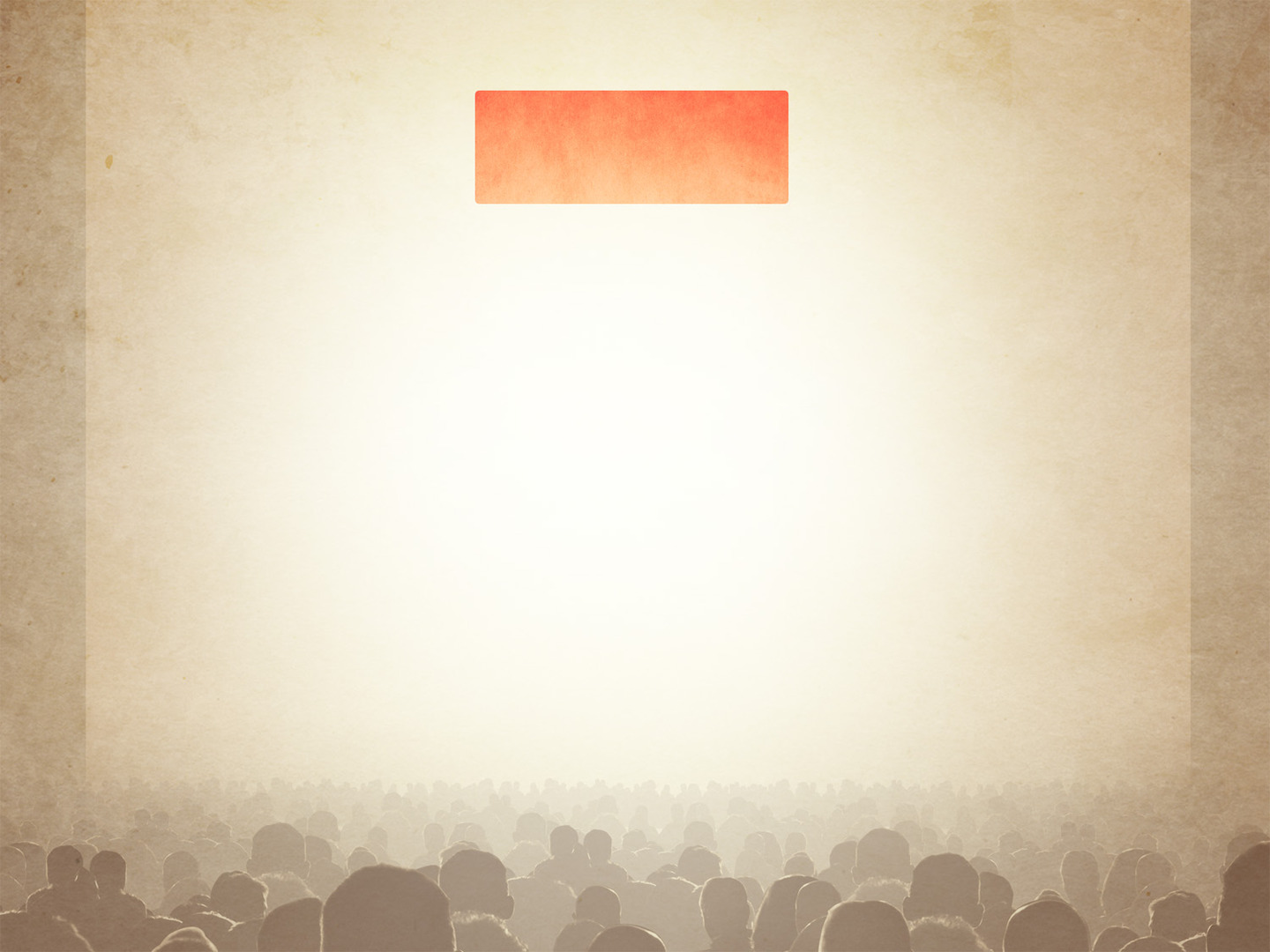 A Church Like
ANTIOCH
4.	Sent out preachers(Acts 13:2-3)
They sent preachers they knew
Took “Evangelistic Initiative” (Philippians 2:13)
Acts 14:24-28
- 14:26  “Committed to the grace of God for the work”- 15:40  “Commended by the brothers to the grace of God”
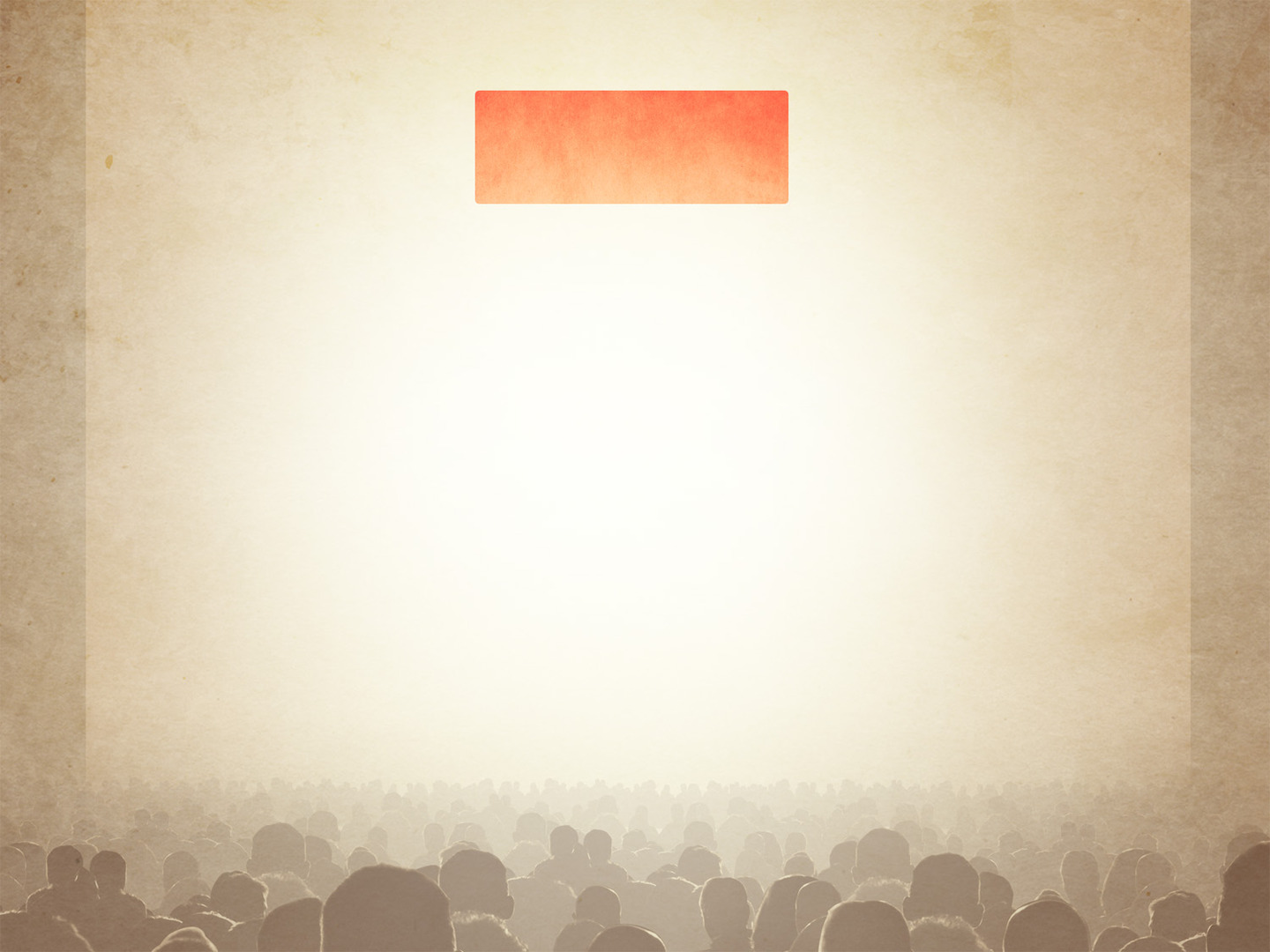 A Church Like
ANTIOCH
5.	Worshipful leaders(Acts 13:1-3)
13:2  “While they were worshipping & fasting...”
Prayer & fasting  /  Laying on of hands
-  14:23	“Committed to the Lord in whom they had 		put their trust”
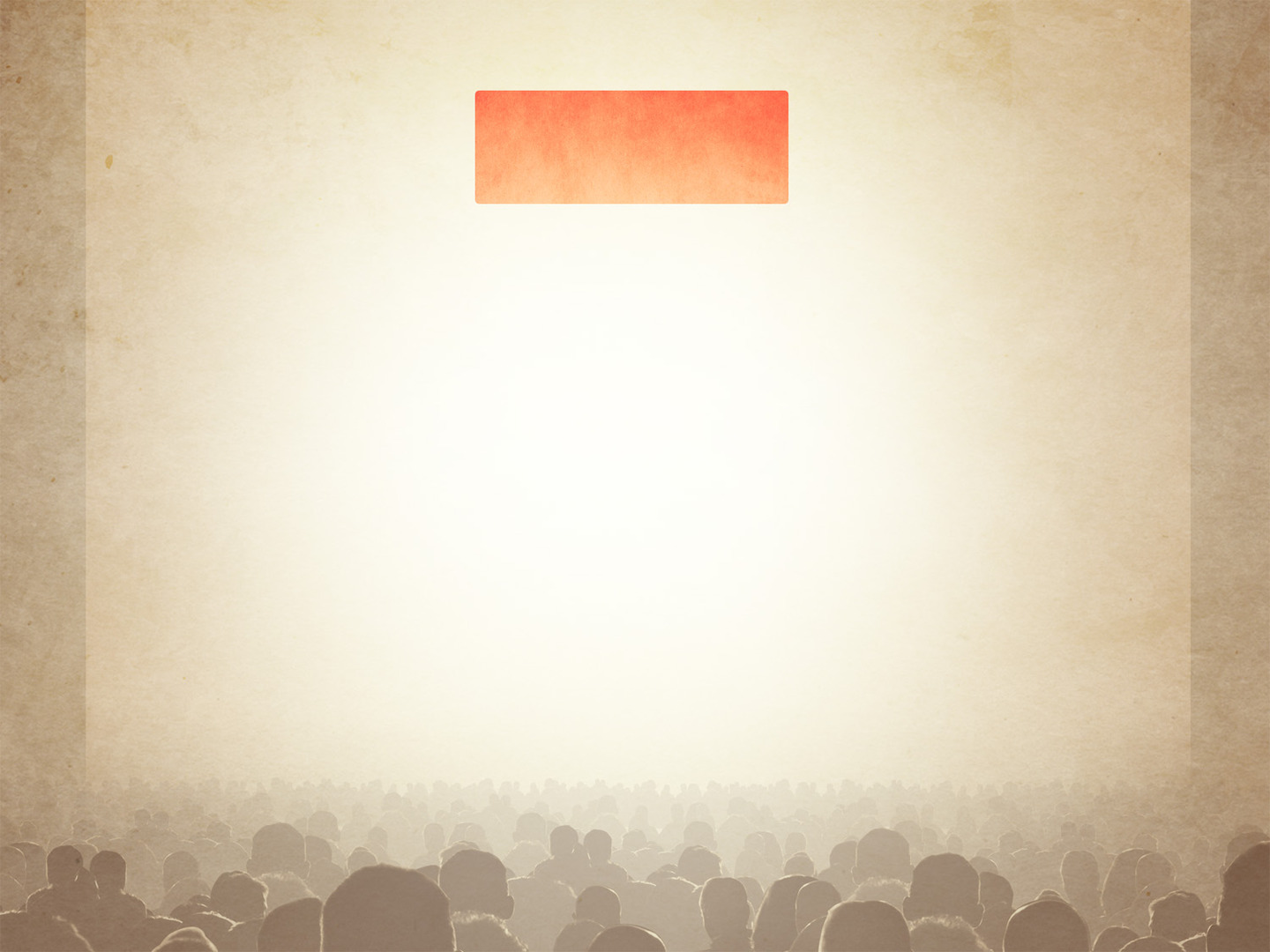 A  Church  Like
ANTIOCH
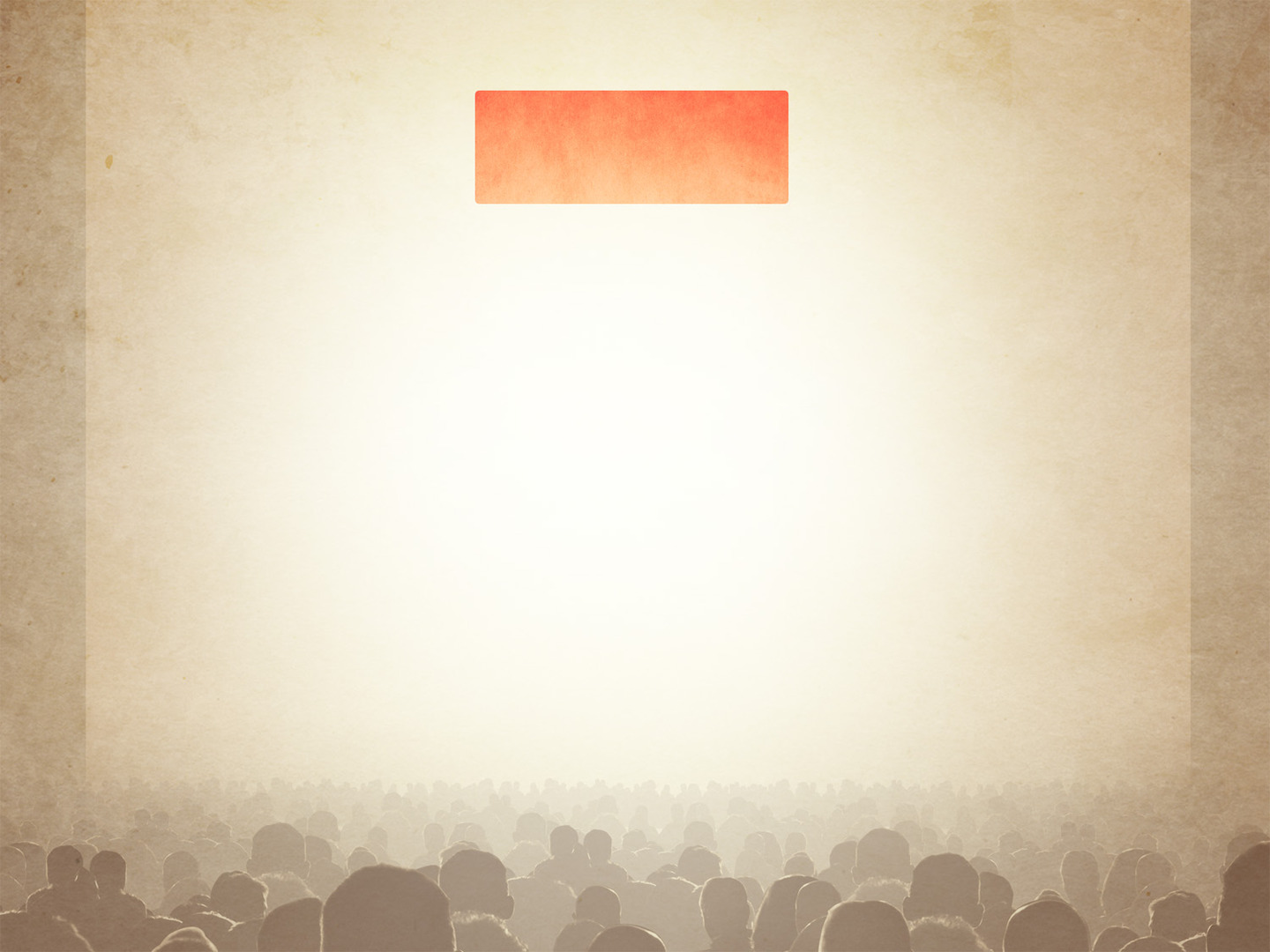 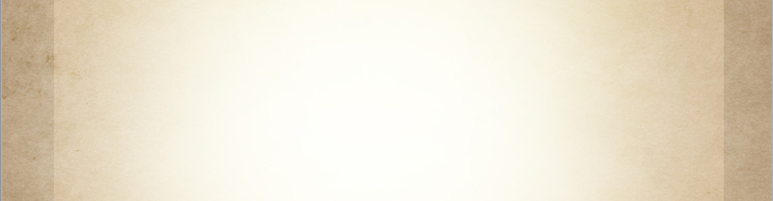 Five Traits of a Strong Church
A Diverse Membership  
Emphasis on Assembling  
Many Teachers & Preachers 
Sent Out Preachers
Worshipful Leaders
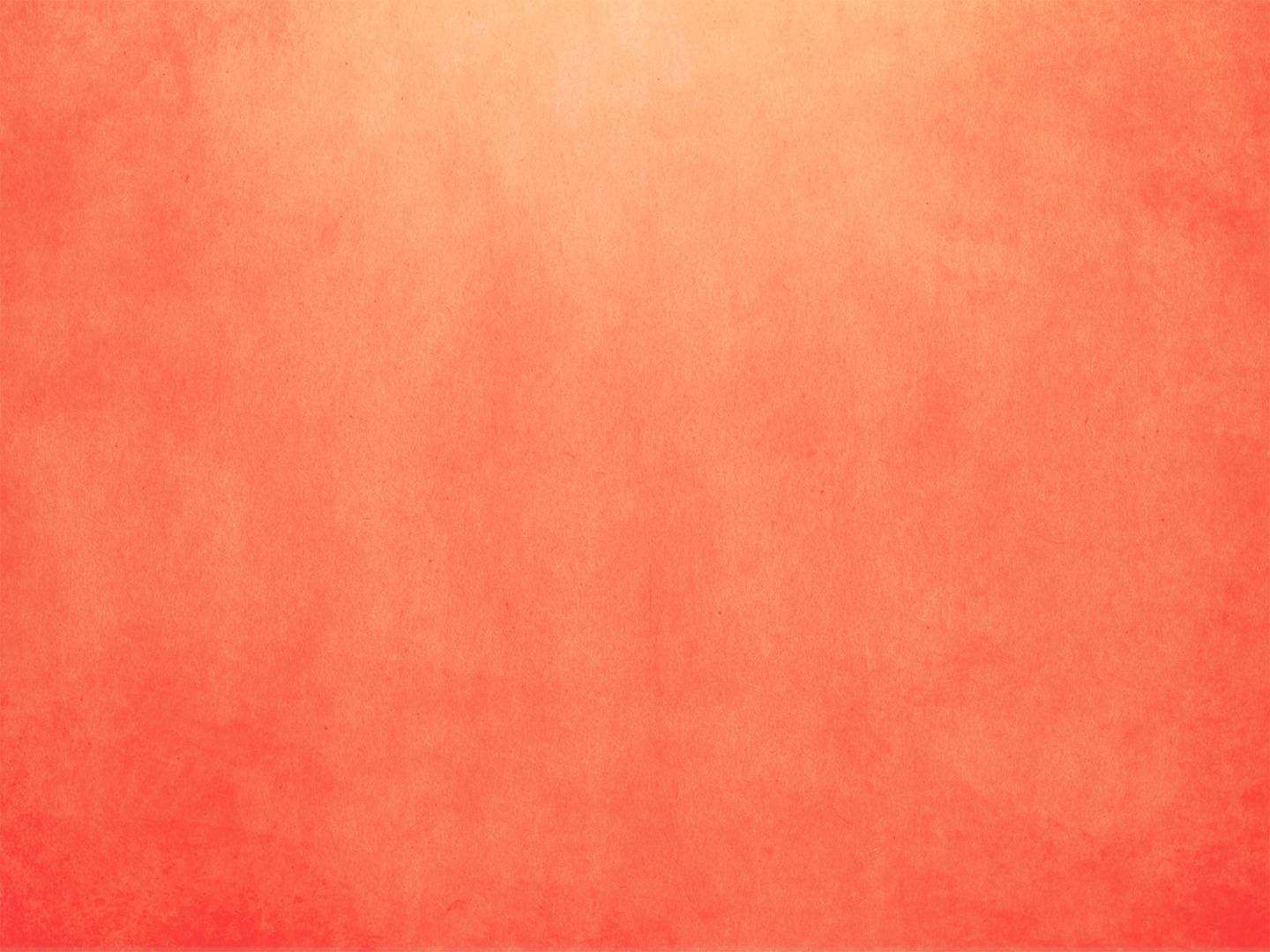 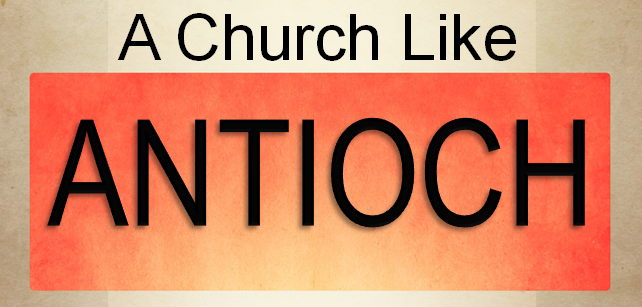 Let us strive for:
Open Outreach 	
Frequent Togetherness  
Servant Development
World-wide Interest
Work fueled by Worship